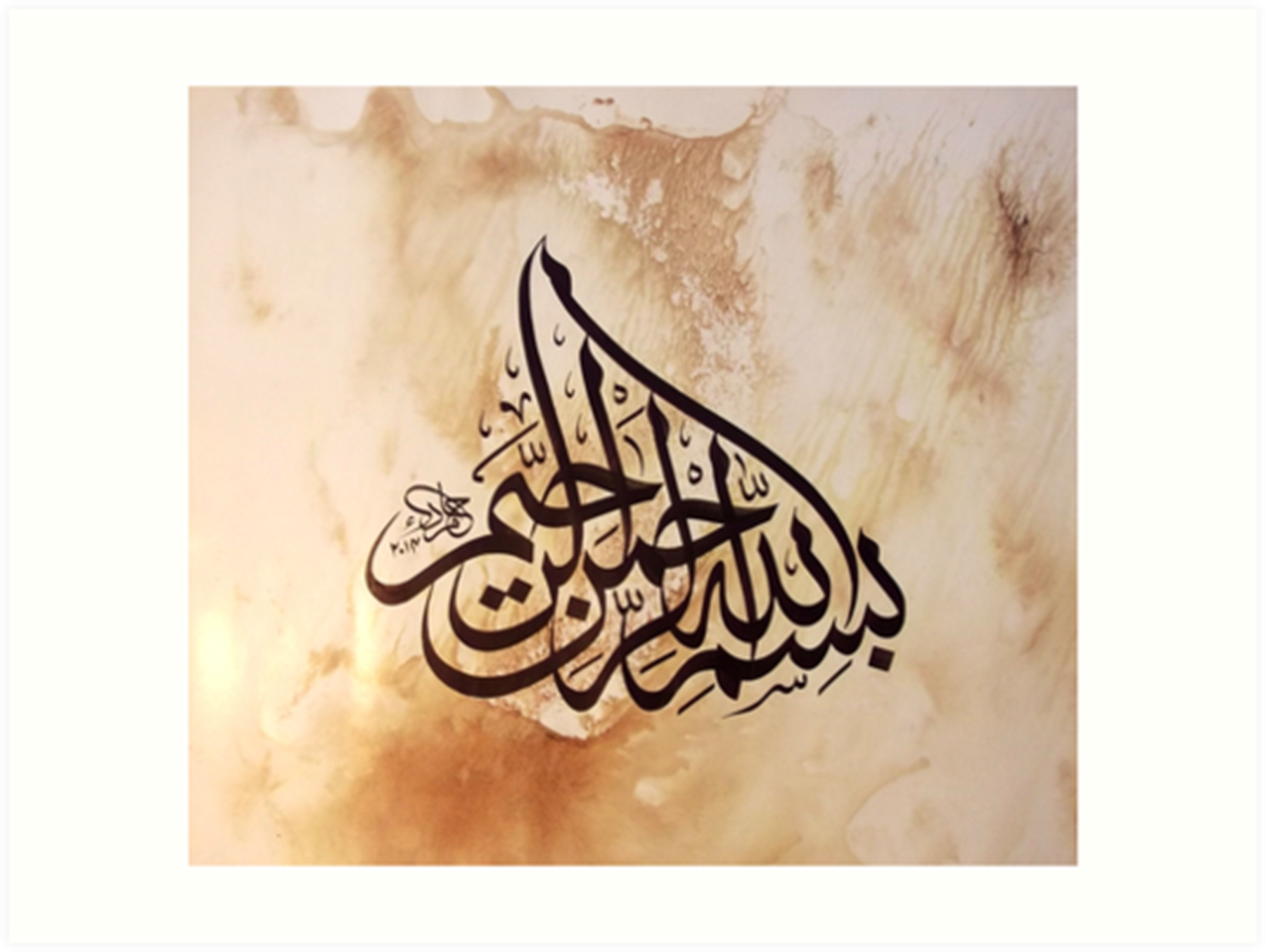 1
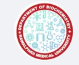 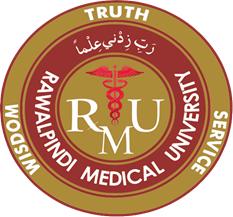 Musculoskeletal System (MSK-I) ModuleFirst Year MBBS(CBL)Rickets
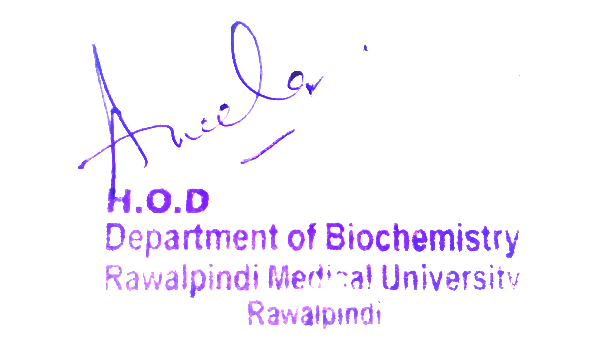 Presenter: Dr. Romessa Naeem				Date: 24-01-25
(Demonstrator)
Motto, Vision, Dream
To impart evidence based research oriented medical education

To provide best possible patient care

To inculcate the values of mutual respect and ethical practice of medicine
3
Professor Umar Model of Integrated Lecture
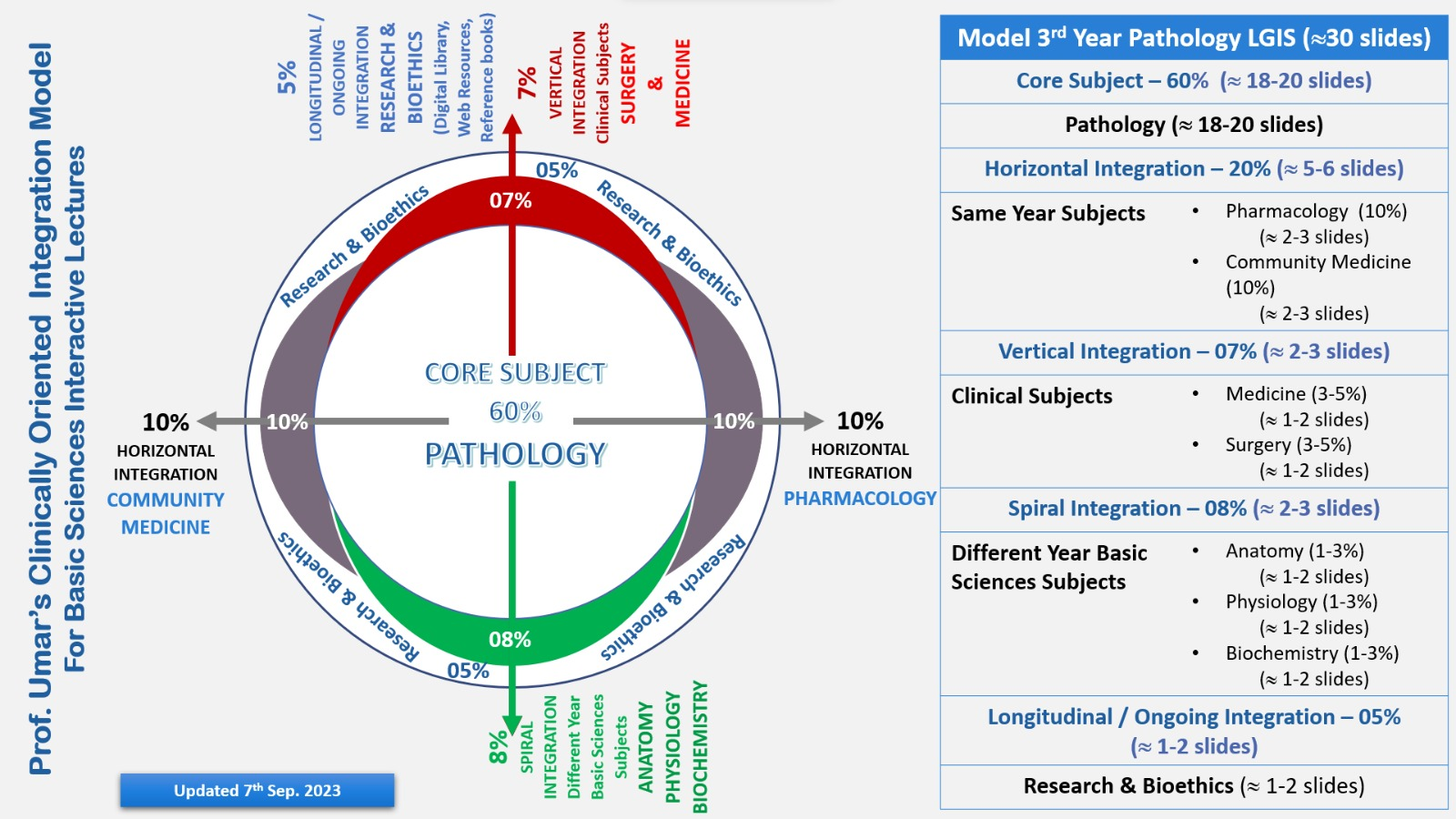 4
Learning Objectives
At the end of this session students should be able to
Describe Vitamin D with respect to its synthesis, sources and RDA .
Explain Regulation , Biochemical Functions of Vitamin D and disorders associated with it.
5
Interactive Session
A 5 years  girl was brought to the OPD of DHQ hospital with complains of not being able to walk properly. She was breast fed with history of delayed dentition and insufficient sunlight exposure. Her mother stated that she started to walk at the age of two and a half year.
On examination she was below the 5th percentile for both height and weight with prominent costochondral junctions widened wrists and bowed legs. Her lab investigation showed raised serum alkaline phosphates and parathyroid hormone with low vitamin D. she was diagnosed to have Rickets
6
Core Knowledge
Vitamin D
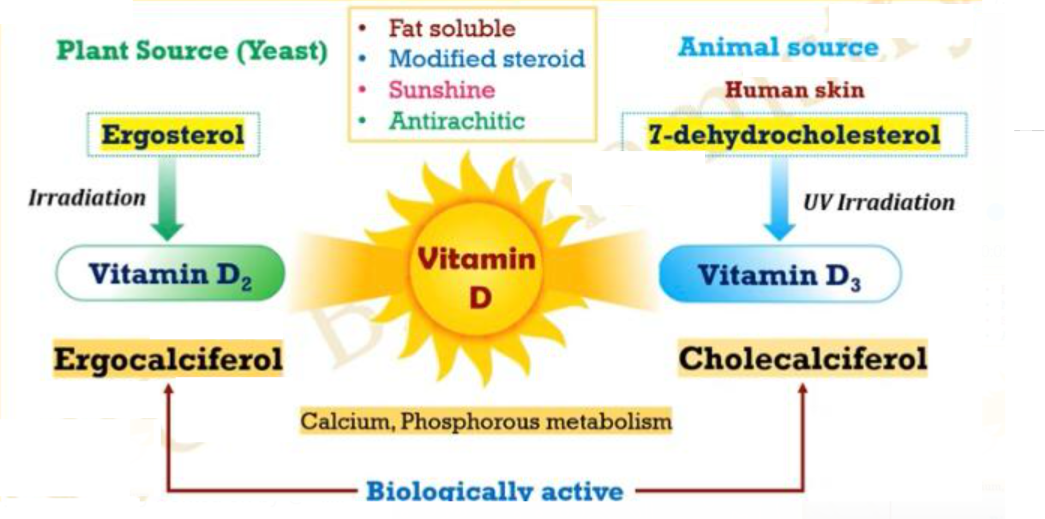 7
Core Knowledge
Vitamin D : Chemistry
8
Core Knowledge
Vitamin D : Sources
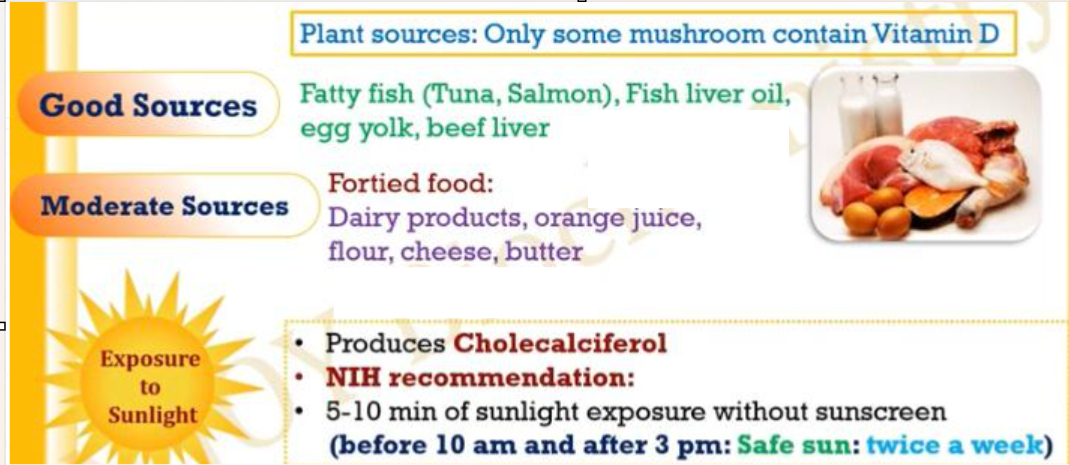 9
Core Knowledge
Vitamin : RDA
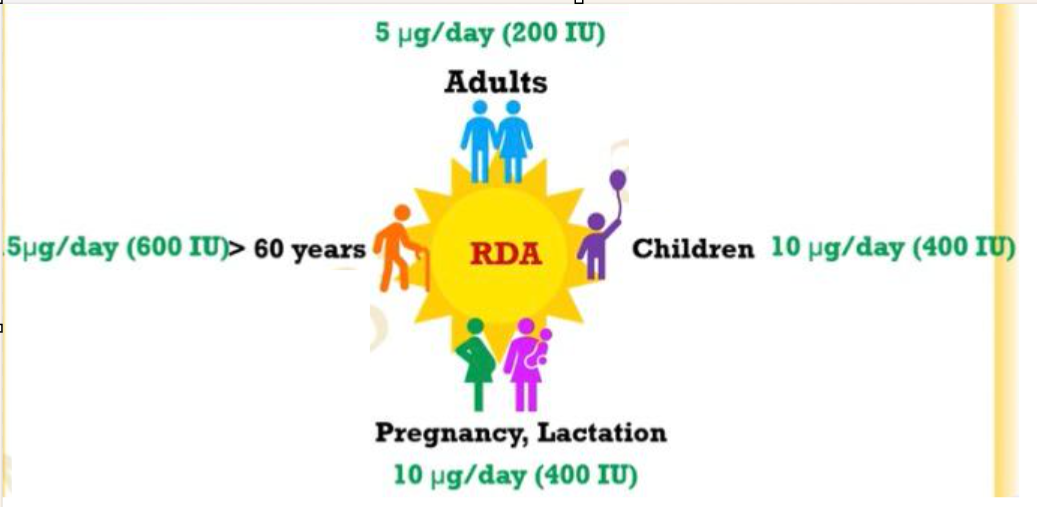 10
Core Knowledge
Vitamin D :Absorption and Transport
11
Core Knowledge
Calcitriol Synthesis
12
Core Knowledge
Vitamin D Biochemical Functions
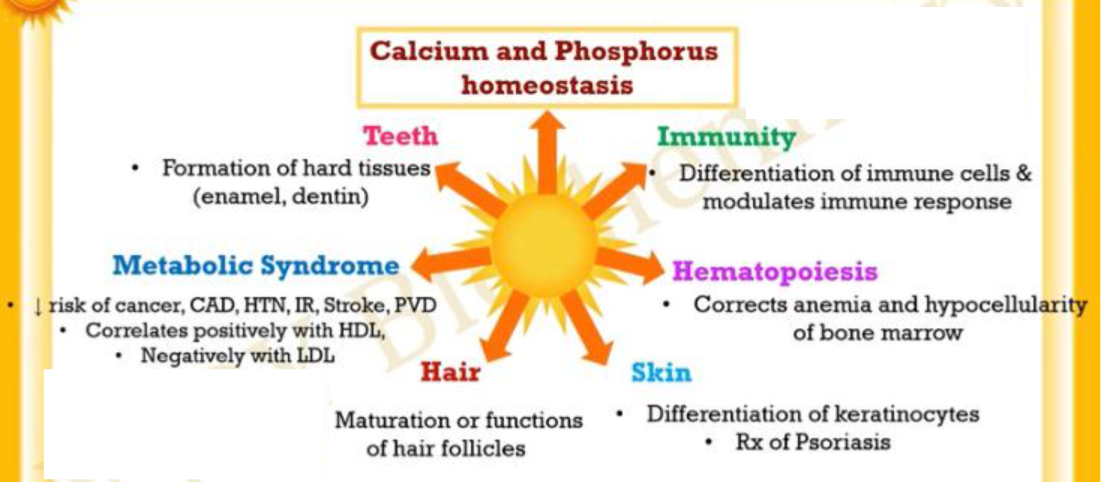 13
Core Knowledge
Calcium and phosphorous homeostasis
14
Core Knowledge
Effect of Calcitriol on Intestine
15
Core Knowledge
Effect of Calcitriol on Bones
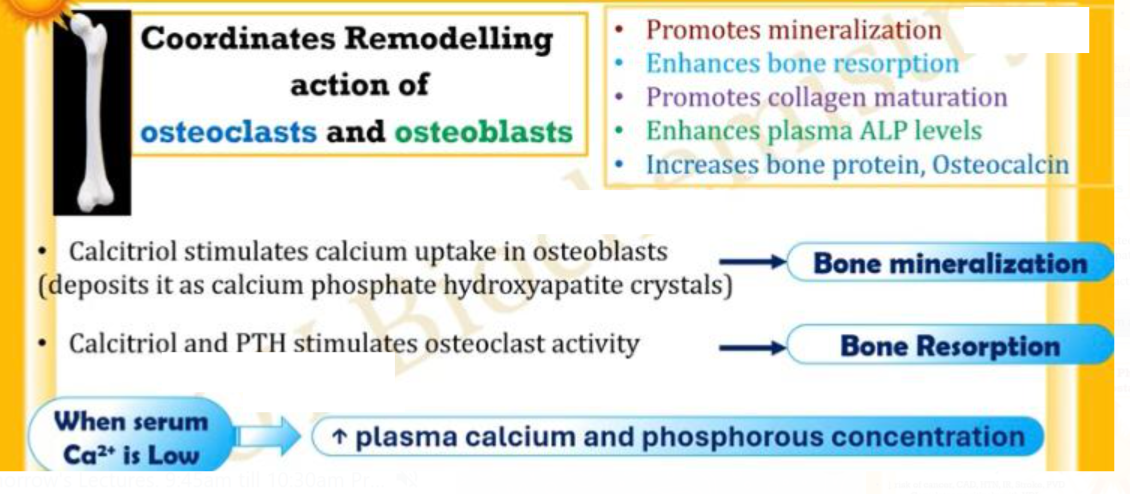 16
Core Knowledge
Regulation By Calcitriol
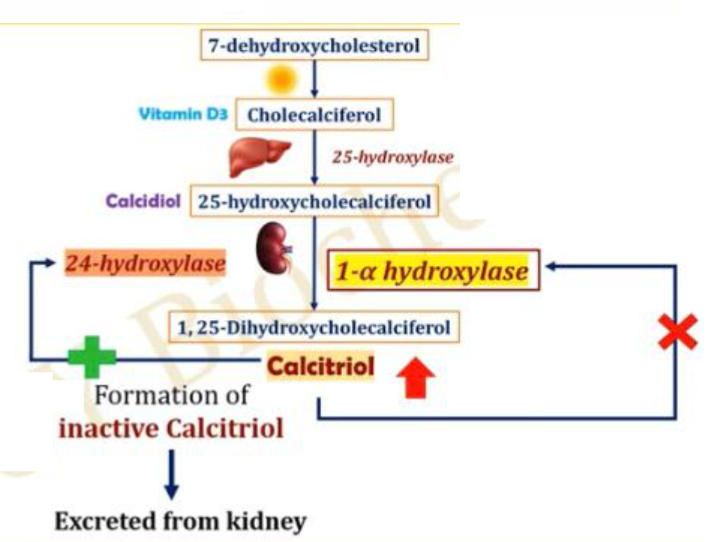 17
Core Knowledge
Regulation by Calcium and PTH
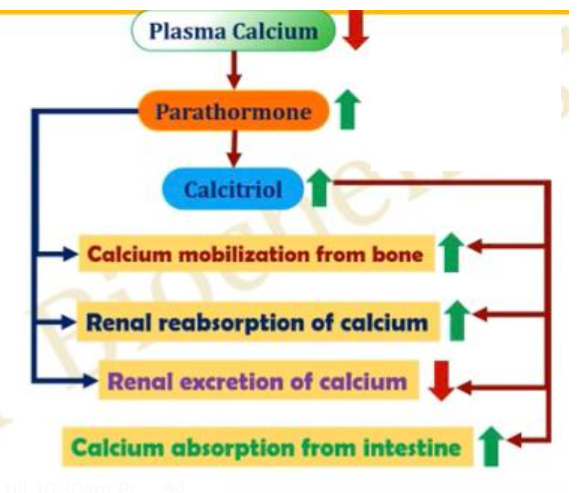 18
Core Knowledge
Vitamin D Deficiency Causes
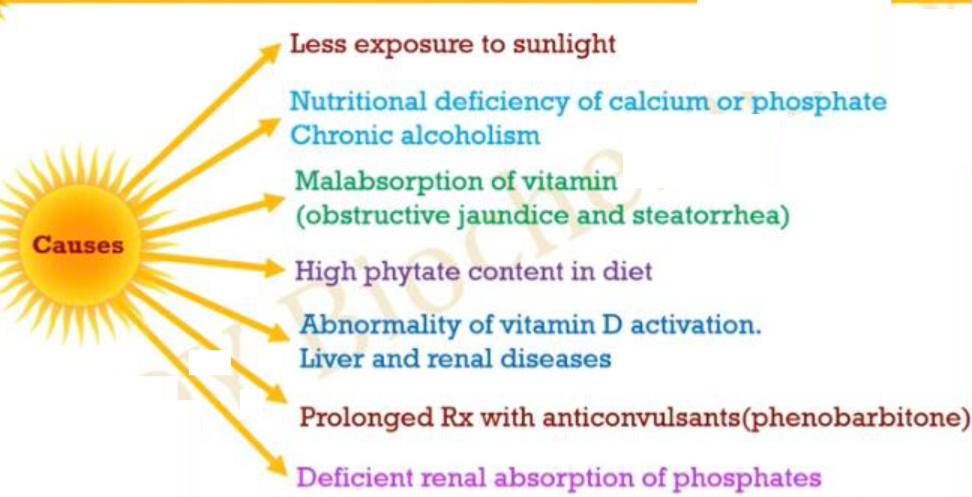 19
Anatomy of Bone
Horizontal Integration
20
Horizontal Integration
Physiology of Bone
Storage of Minerals
Support
Protection
Movement
Blood cell production
Endocrine Functions
Regulation of acid base balance
21
Vertical Integration
Hypervitaminosis
22
Vertical Integration
Rickets
23
Vertical Integration
Rickets
24
Spiral Integration
Family Medicine
Management of Rickets
Family Medicine plays important role in following manner:
Diagnosis

Education and Guidance of parents and caregivers about importance of Vitamin D supplementation.
 
Monitoring and Follow-up

Refer to Specialists
25
Spiral Integration
Biomedical Ethics
Ethical Consideration
Informed consent
Research ethics
Access to health care
Privacy & Confidentiality
26
Spiral Integration
Role of AI in Managing Rickets
Artificial Intelligence plays role in following aspects:

AI algorithms assist in diagnosis of rickets
Personalized treatment
Predictive analysis
Counselling through AI chatbots
Research and data analysis
27
Spiral Integration
Suggested Research Article
1 Introduction
Rickets is a skeletal disease characterized by deficient mineralization of growth plates and bone matrix (osteomalacia) associated with low concentrations of calcium and/or phosphate in the blood. Rickets includes a heterogeneous group of acquired and inherited diseases. Nutritional rickets is the most common form of rickets globally. On the other hand, the development of molecular genetic techniques increased identification of the inherited forms of rickets. The primary method for diagnosing rickets involves examining the patient’s medical history, conducting biochemical tests, and performing radiologic examinations. Genetic analyses are particularly important in cases where patients are suspected to have a genetic form of rickets despite the absence of a family history of the disease. Treatment and management of rickets should be targeted on the pathogenesis and both are strictly connected with the diagnosis.
The aim of this document is to provide practical guidance to specialists and healthcare professionals about the main criteria for diagnosis, treatment, and management of patients with rickets.
Link
:https://www.frontiersin.org/
Journal Name:
Front. Endocrinol
Title:
diagnosis, treatment, and management of rickets: a position statement from the Bone and Mineral Metabolism Group of the Italian Society of Pediatric Endocrinology and Diabetology
Author Name:
Giampiero I. Baroncelli1†
28
How To Access Digital Library
Steps to Access HEC Digital Library
Go to the website of HEC National Digital Library.
On Home Page, click on the INSTITUTES.
A page will appear showing the universities from Public and Private Sector and other Institutes which have access to HEC National Digital Library HNDL.
Select your desired Institute.
A page will appear showing the resources of the institution
6. Journals and Researches will appear
7. You can find a Journal by clicking on JOURNALS AND DATABASE and enter a keyword to search for your desired journal.
29
Learning Resources
Lippincott Illustrated Reviews Biochemistry, 8th Edition, Chapter 28 page no. 437-439
Google scholar
Google images
30
THANK YOU
31